单击此处添加标题
business report template
汇报人：XXX
目录
CONTENT
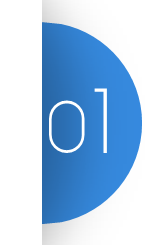 When you are old and grey and full of sleep, 　　 
And nodding by the fire, take down this book, 　　 
And slowly read, and dream of the soft look 　　 
Your eyes had once, and of their shadows deep
YOUR TITLE
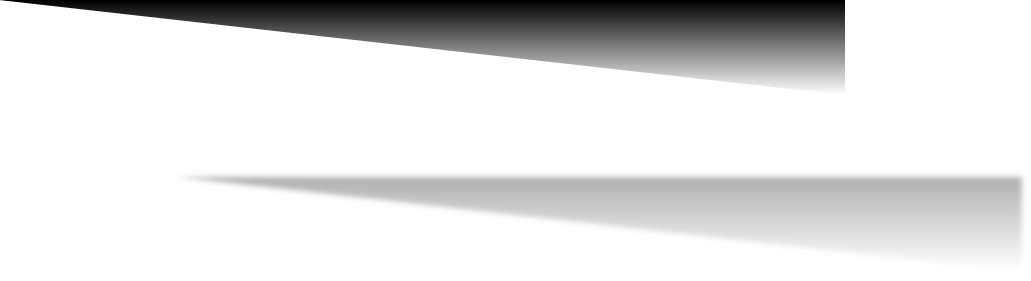 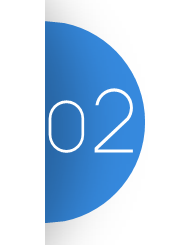 How many loved your moments of glad grace, 　　 
And loved your beauty with love false or true, 　　 
But one man loved the pilgrim Soul in you, 　　 
And loved the sorrows of your changing face
YOUR TITLE
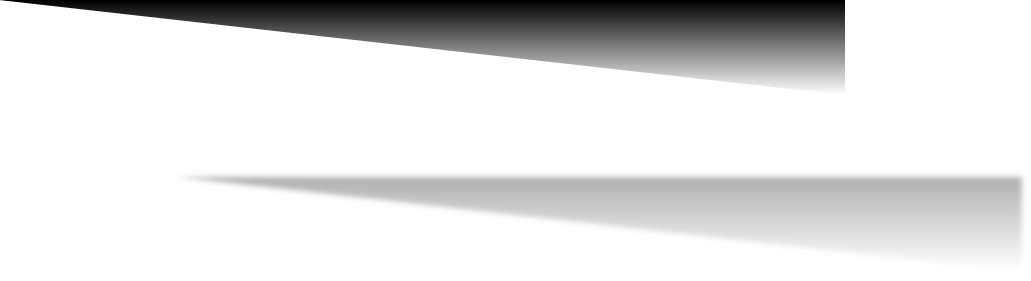 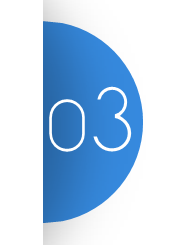 And bending down beside the glowing bars, 　　 
Murmur, a little sadly, how Love fled 　　 
And paced upon the mountains overhead 　　 
And hid his face amid a crowd of stars
YOUR TITLE
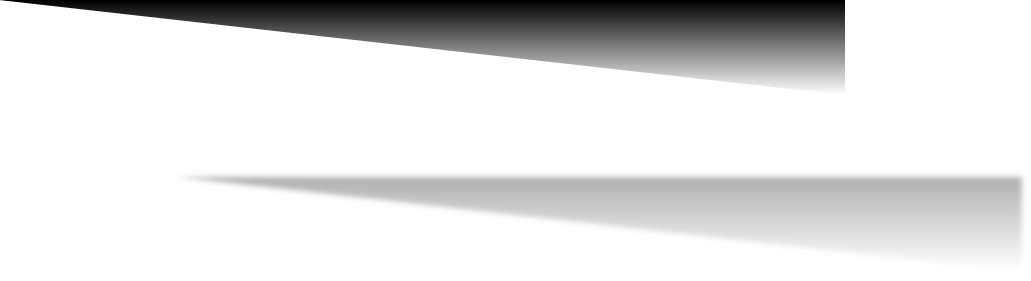 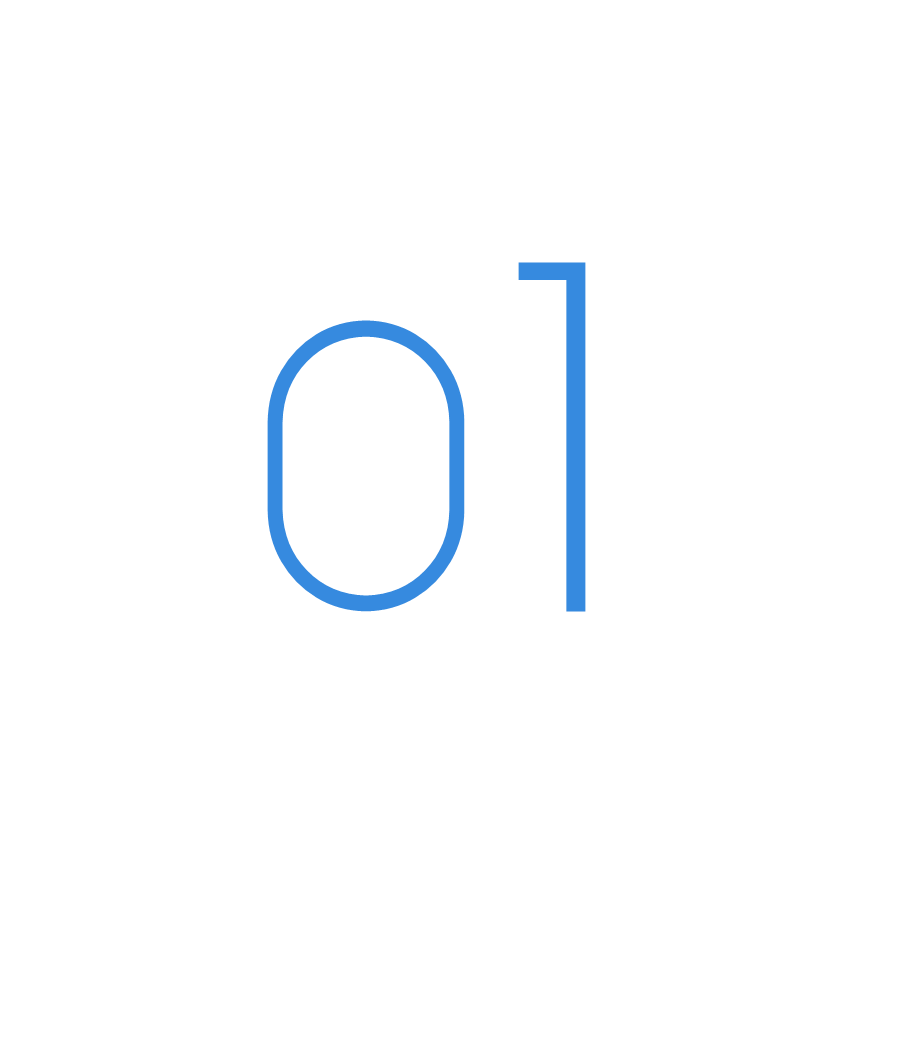 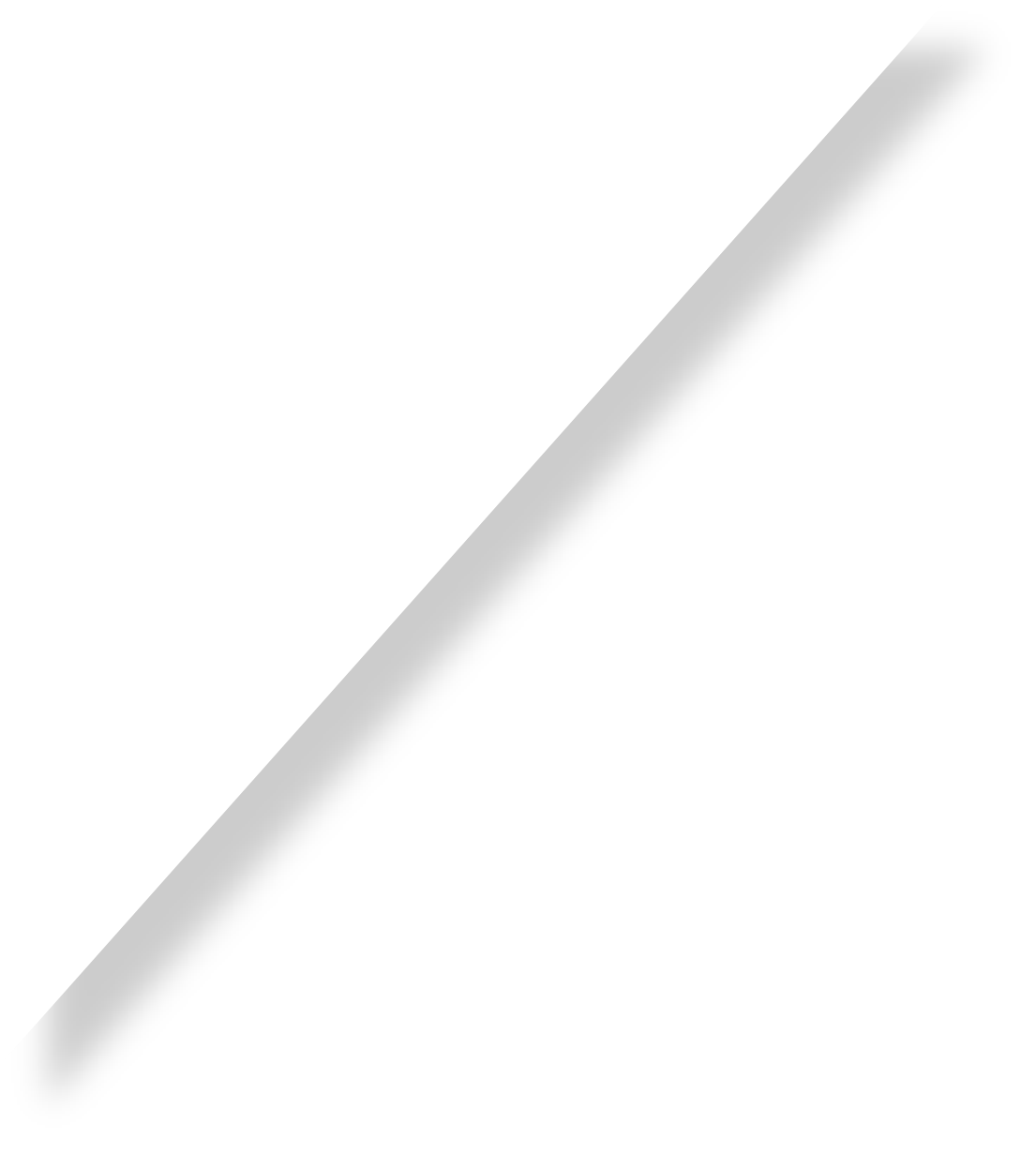 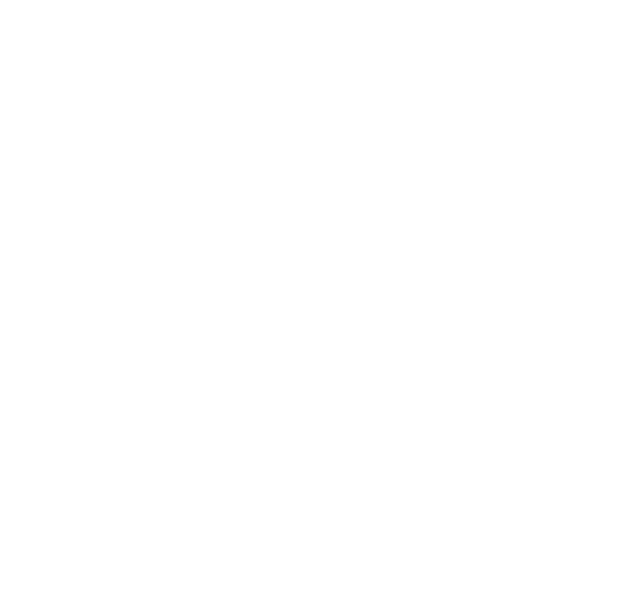 YOUR TITLE HERE
When you are old and grey and full of sleep, 　　 
And nodding by the fire, take down this book, 　　 
And slowly read, and dream of the soft look 　　 
Your eyes had once, and of their shadows deep;
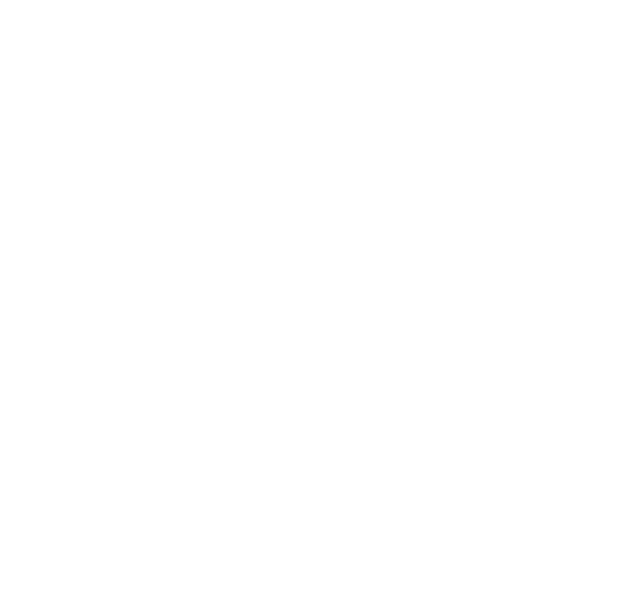 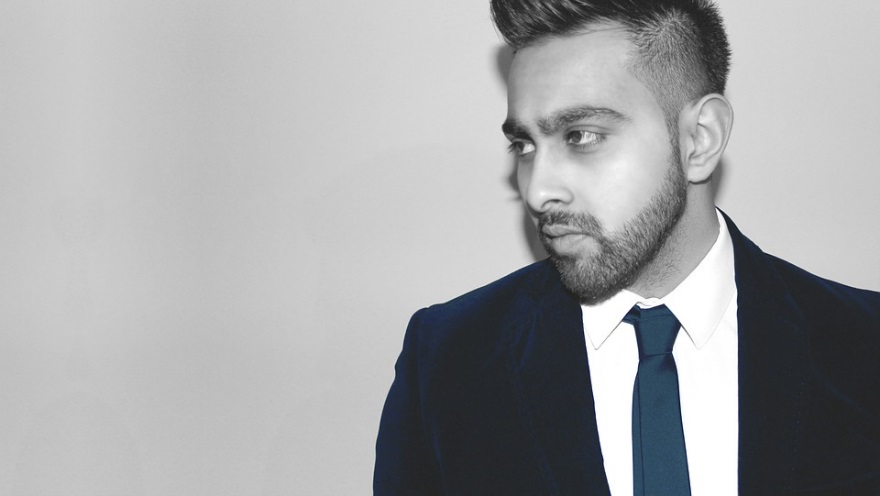 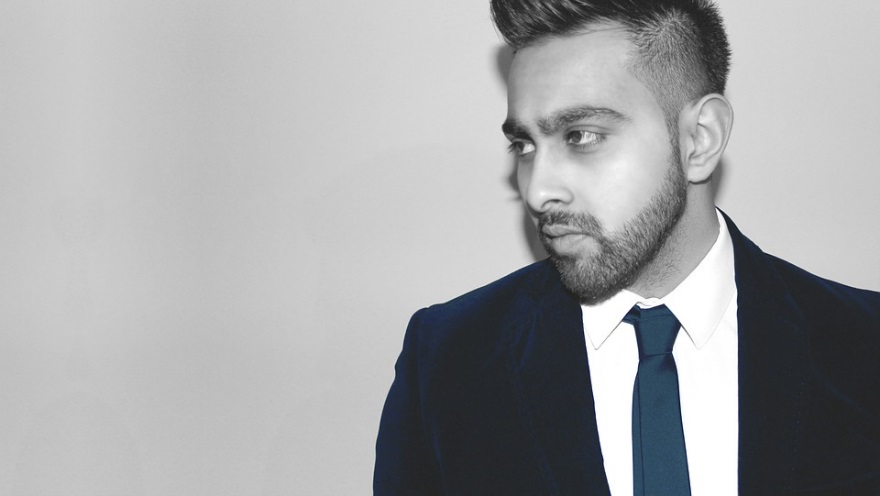 When you are old and grey and full of sleep, 　　 
And nodding by the fire, take down this book
When you are old and grey and full of sleep, 　　 
And nodding by the fire, take down this book
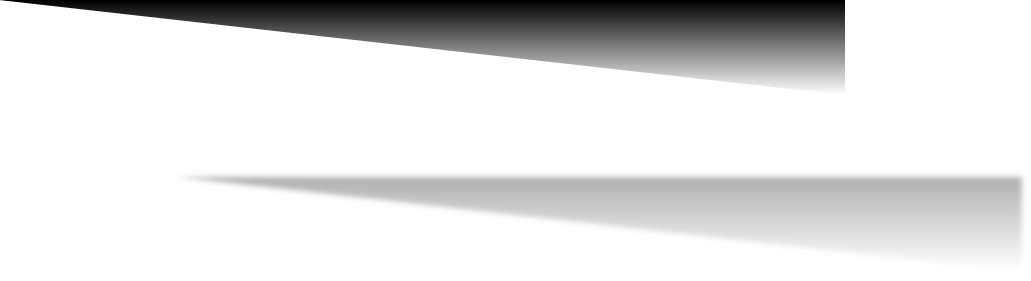 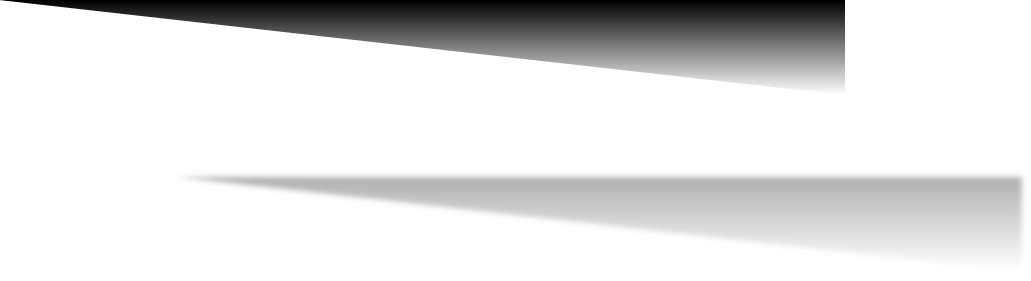 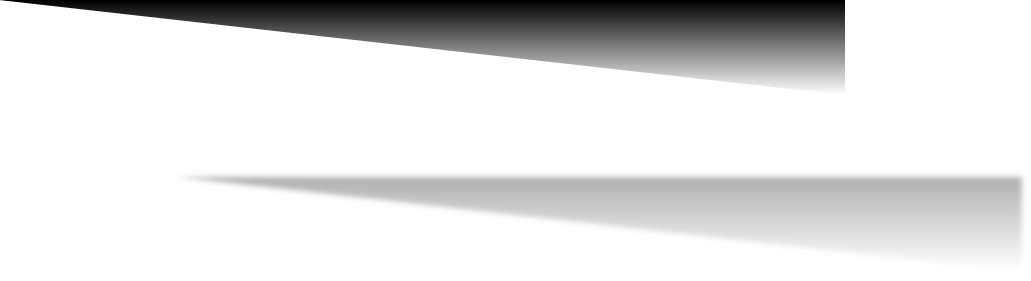 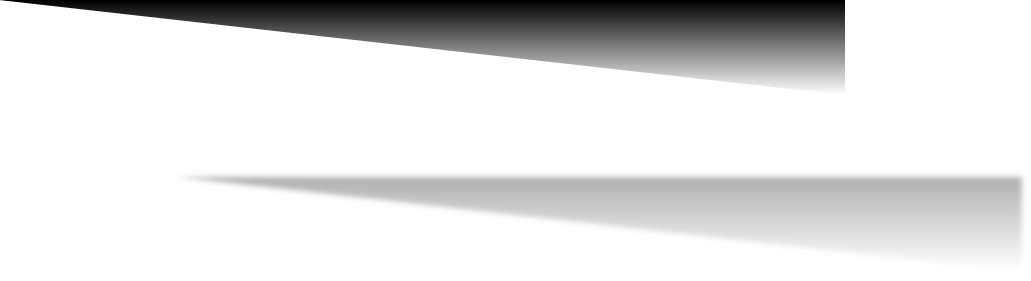 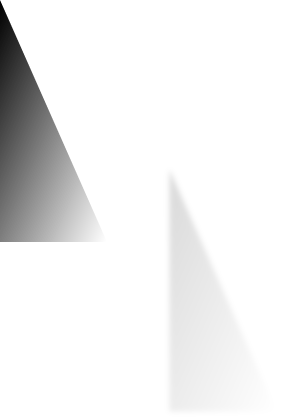 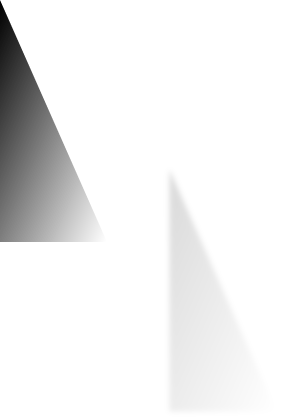 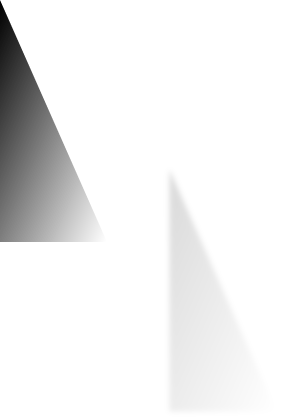 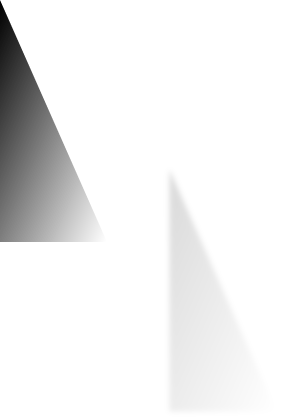 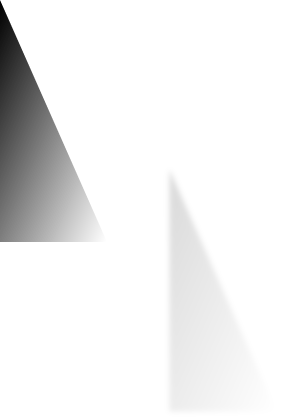 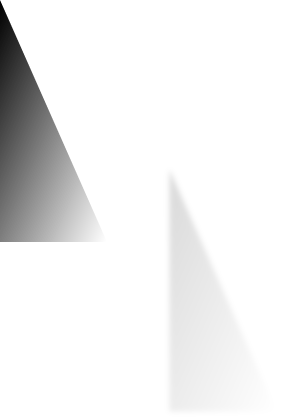 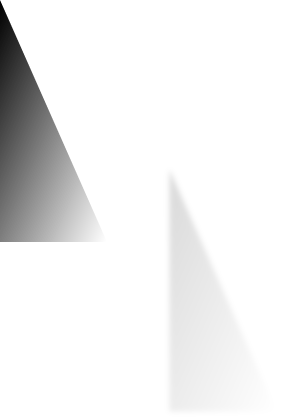 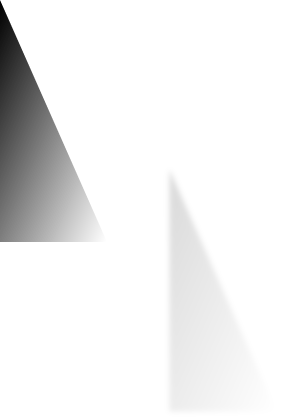 YOUR TITLE
YOUR TITLE
When you are old and grey and full of sleep, 　　 
And nodding by the fire, take down this book
When you are old and grey and full of sleep, 　　 
And nodding by the fire, take down this book
YOUR TITLE
YOUR TITLE
When you are old and grey and full of sleep, 　　 
And nodding by the fire, take down this book
When you are old and grey and full of sleep, 　　 
And nodding by the fire, take down this book
01 .  YOUR TITLE
When you are old and grey and full of sleep, 　　 
And nodding by the fire, take down this book, 　　 
And slowly read, and dream of the soft look 　　 
Your eyes had once, and of their shadows deep
02 .  YOUR TITLE
When you are old and grey and full of sleep, 　　 
And nodding by the fire, take down this book, 　　 
And slowly read, and dream of the soft look 　　 
Your eyes had once, and of their shadows deep
When you are old and grey and full of sleep,  And nodding by the fire, take down this book,  And slowly read, and dream of the soft look， Your eyes had once, and of their shadows deep
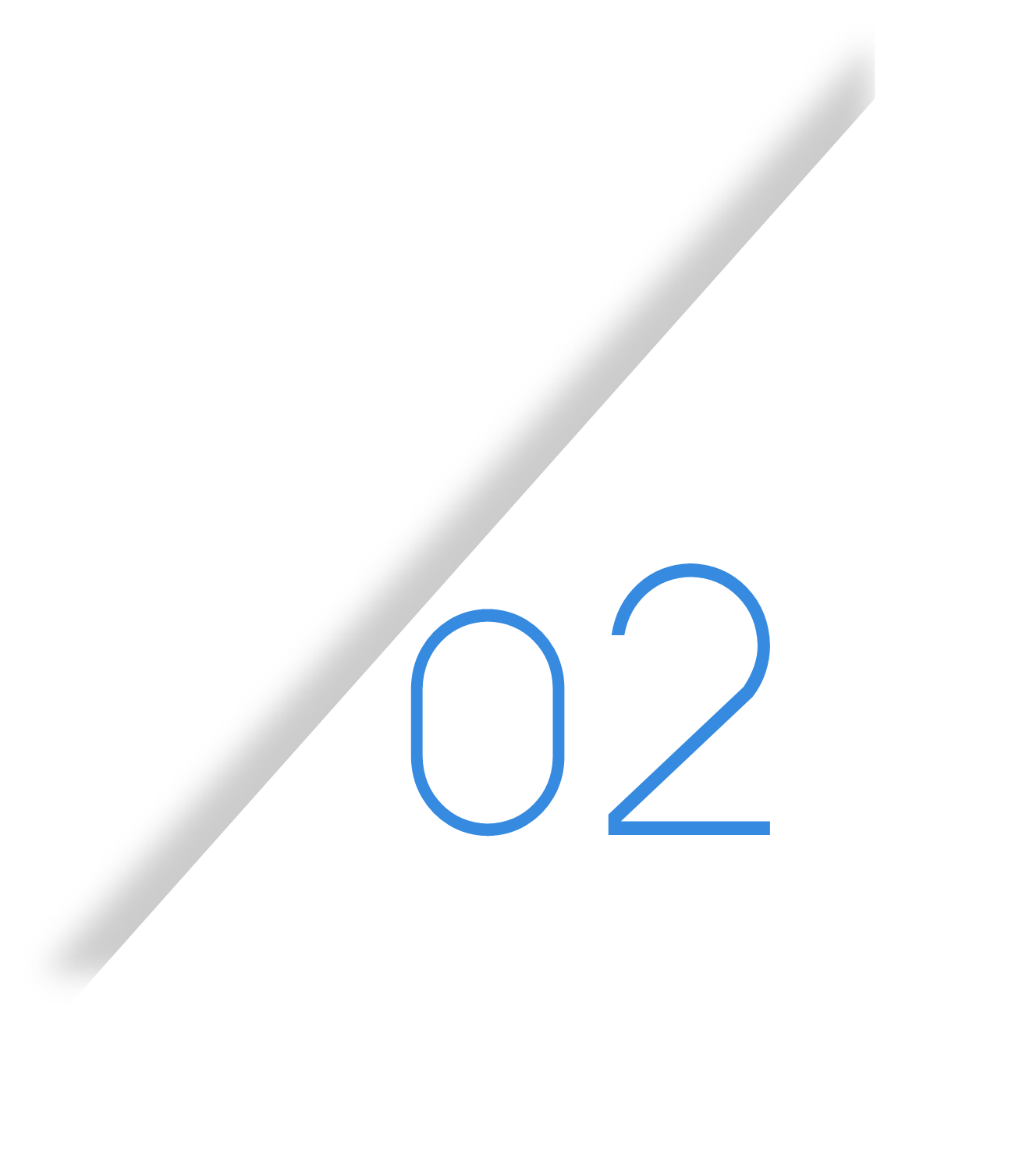 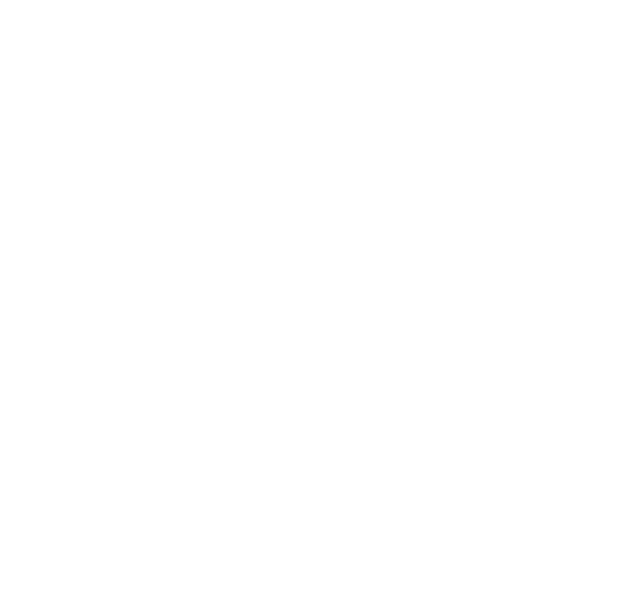 YOUR TITLE HERE
When you are old and grey and full of sleep, 　　 
And nodding by the fire, take down this book, 　　 
And slowly read, and dream of the soft look 　　 
Your eyes had once, and of their shadows deep;
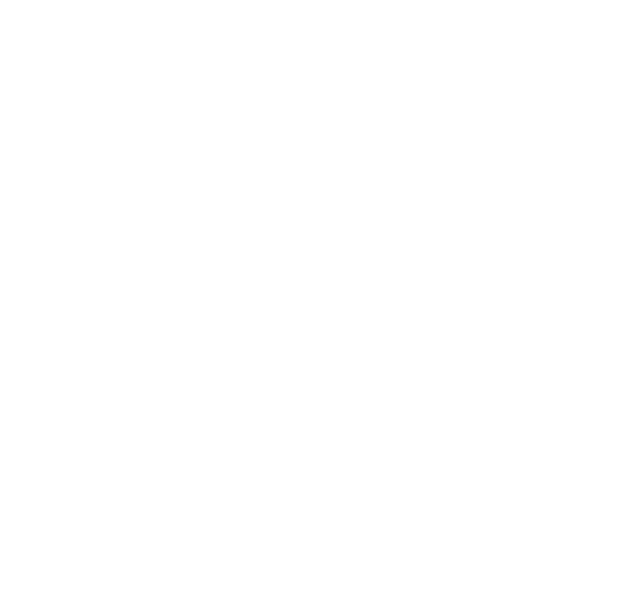 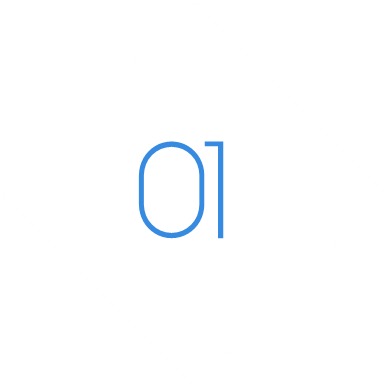 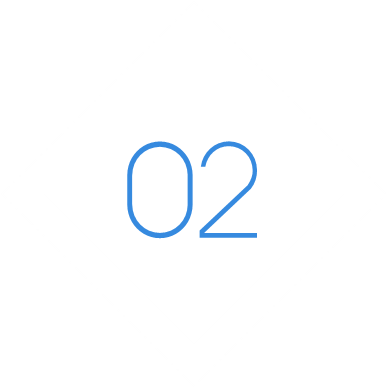 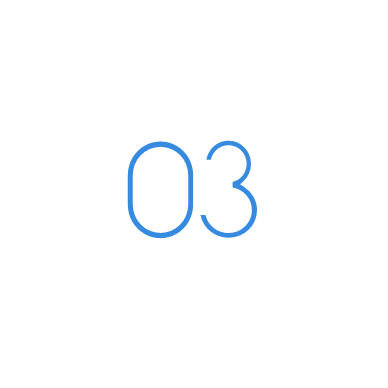 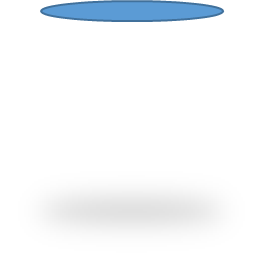 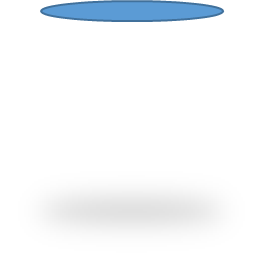 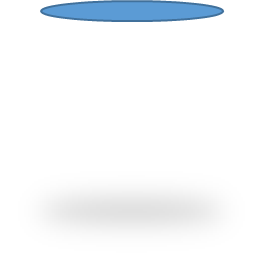 When you are old and grey and full of sleep, 　　 
And nodding by the fire, take down this book
When you are old and grey and full of sleep, 　　 
And nodding by the fire, take down this book
When you are old and grey and full of sleep, 　　 
And nodding by the fire, take down this book
80%
When you are old and grey and full of sleep, 　　 
And nodding by the fire, take down this book
50%
When you are old and grey and full of sleep, 　　 
And nodding by the fire, take down this book
When you are old and grey and full of sleep, 　　 
And nodding by the fire, take down this book
30%
When you are old and grey and full of sleep, 　　 
And nodding by the fire, take down this book
When you are old and grey and full of sleep, 　　 
And nodding by the fire, take down this book
S
W
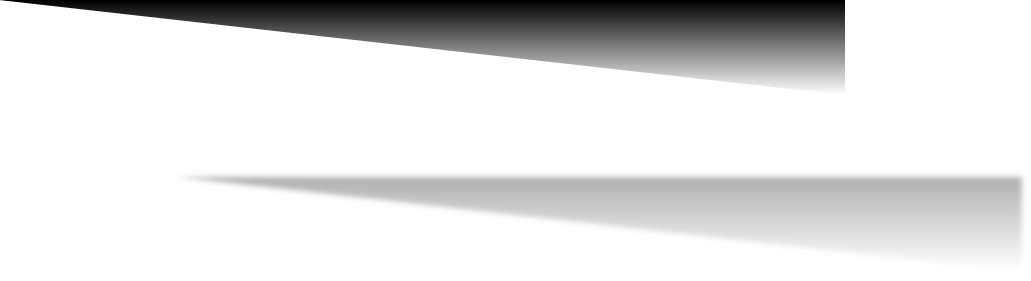 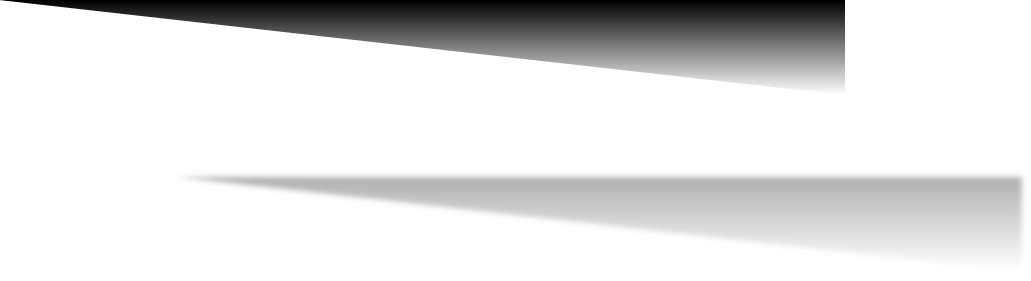 When you are old and grey and full of sleep, 　　 
And nodding by the fire, take down this book
When you are old and grey and full of sleep, 　　 
And nodding by the fire, take down this book
O
T
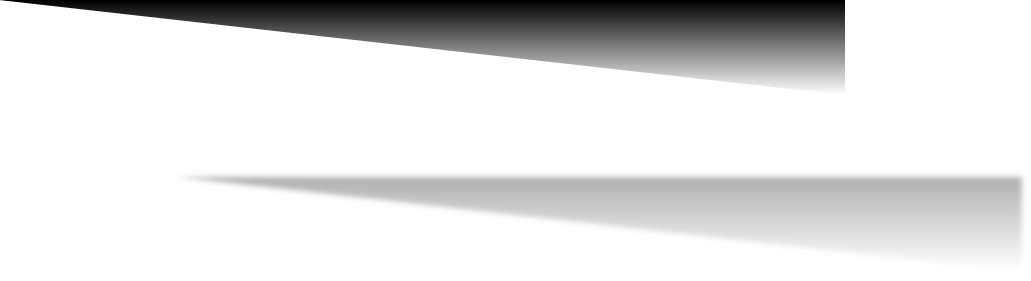 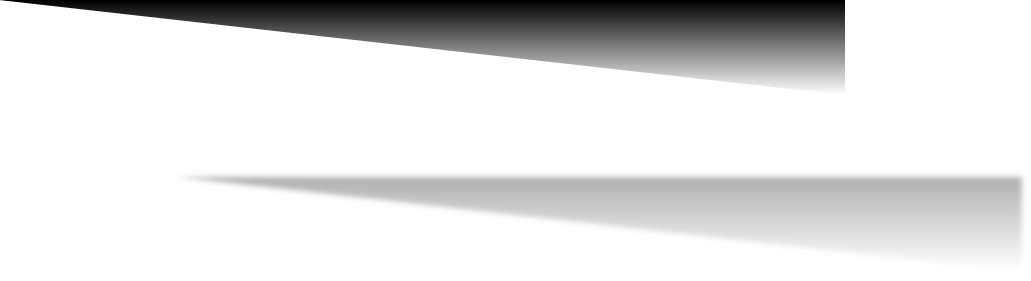 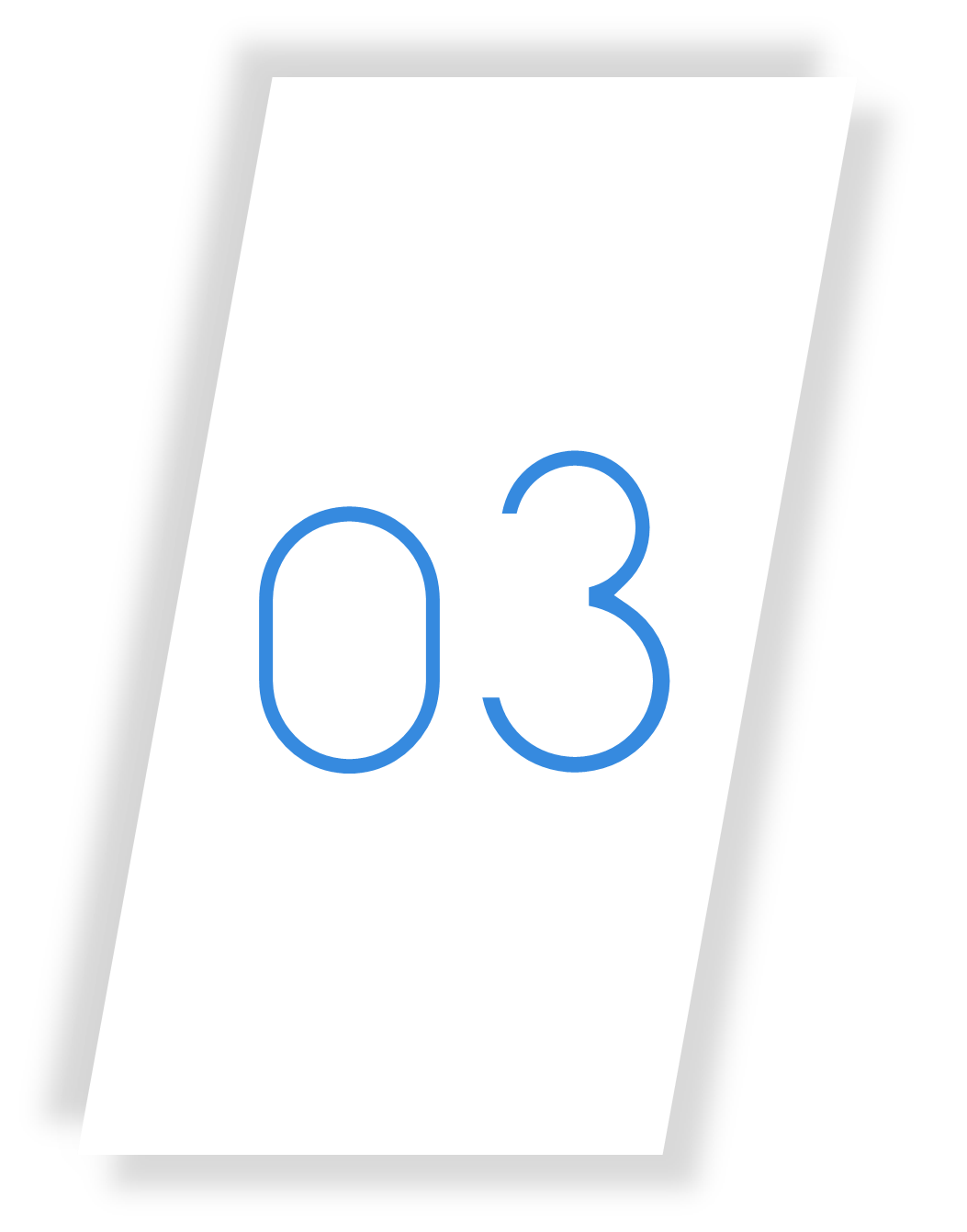 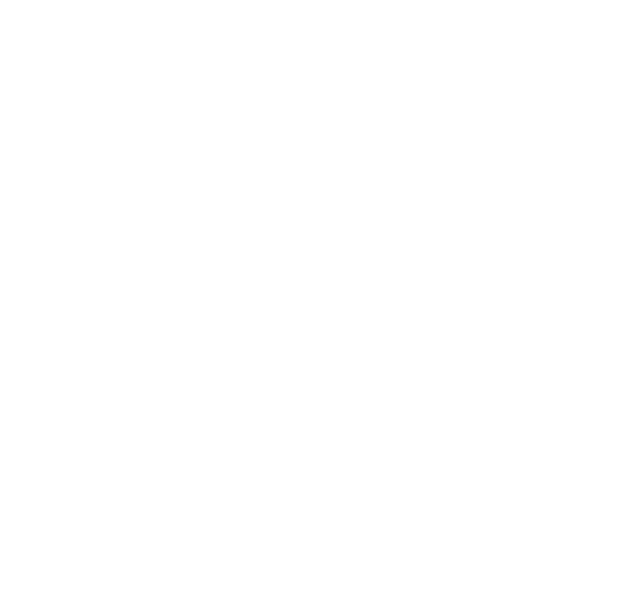 YOUR TITLE HERE
When you are old and grey and full of sleep, 　　 
And nodding by the fire, take down this book,
And slowly read, and dream of the soft look 　　 
Your eyes had once, and of their shadows deep;
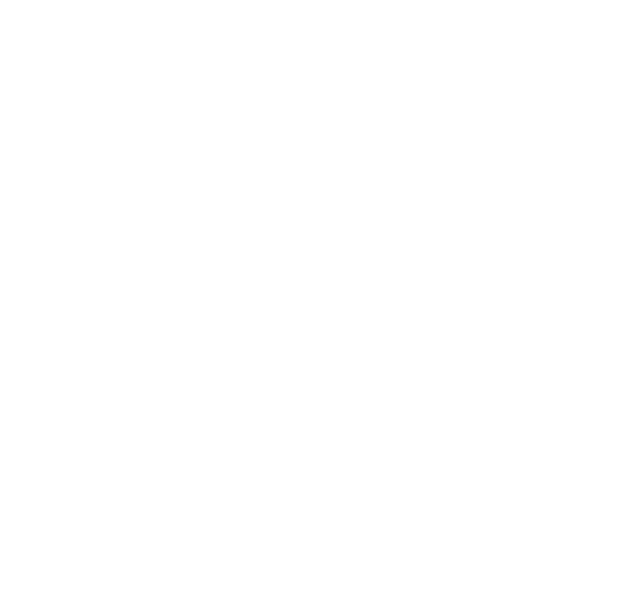 B：your title here
A：your title here
C：your title here
3.5
2.8
2.5
2.4
3.8
4.3
WHEN YOUR ARE OLD
When you are old and grey and full of sleep,  And nodding by the fire, take down this book,  And slowly read, and dream of the soft look， Your eyes had once, and of their shadows deep
72%
85%
60%
YOUR TITLE
When you are old and grey and full of sleep, 　　 
And nodding by the fire, take down this book
YOUR TITLE
When you are old and grey and full of sleep, 　　 
And nodding by the fire, take down this book
YOUR TITLE
When you are old and grey and full of sleep, 　　 
And nodding by the fire, take down this book
感谢聆听
Thank you for your listening